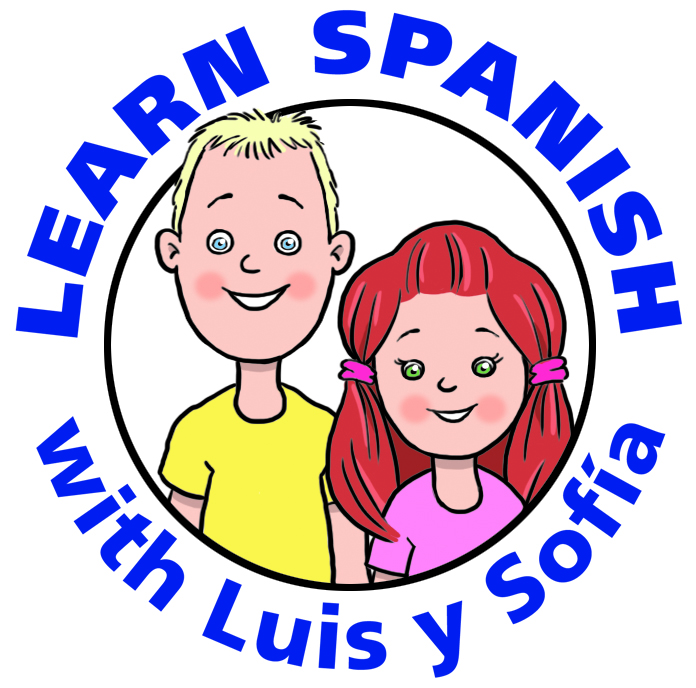 Unidad 6 – Muchos caramelos
Make as many sentences as you can.
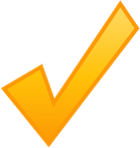 tiene
(él)
un hermano
tres galletas
(ella)
una hermana
diez años
Luis
dos hermanos
seis años
Sofía
un caramelo
veinte años
mi hermana
un cocodrilo
Reset
question
mi hermano